14th Annual
California Bioresources Alliance Symposium
Progress
Collaboration
Through
Noble Bioresources, Inc.     1
What are we doing here?       One man’s perspective
What?  A collaboratory on California bioresources management.
Bioresources?  - 1st – everything that’s biological   2nd  - organic residuals
	renewable carbon, plants, animals, food, energy, fires, natural capital, etc. ….
Why? We have complex challenges that we can only solve together

Who? All citizens, especially environmental & resource professionals

When? This generation into following generations

Where? Toward building a regenerative, resilient California

How? By collaborating ongoing horizontally and vertically!
Noble Bioresources, Inc.     2
Disposal vs. Regenerative Economic Model
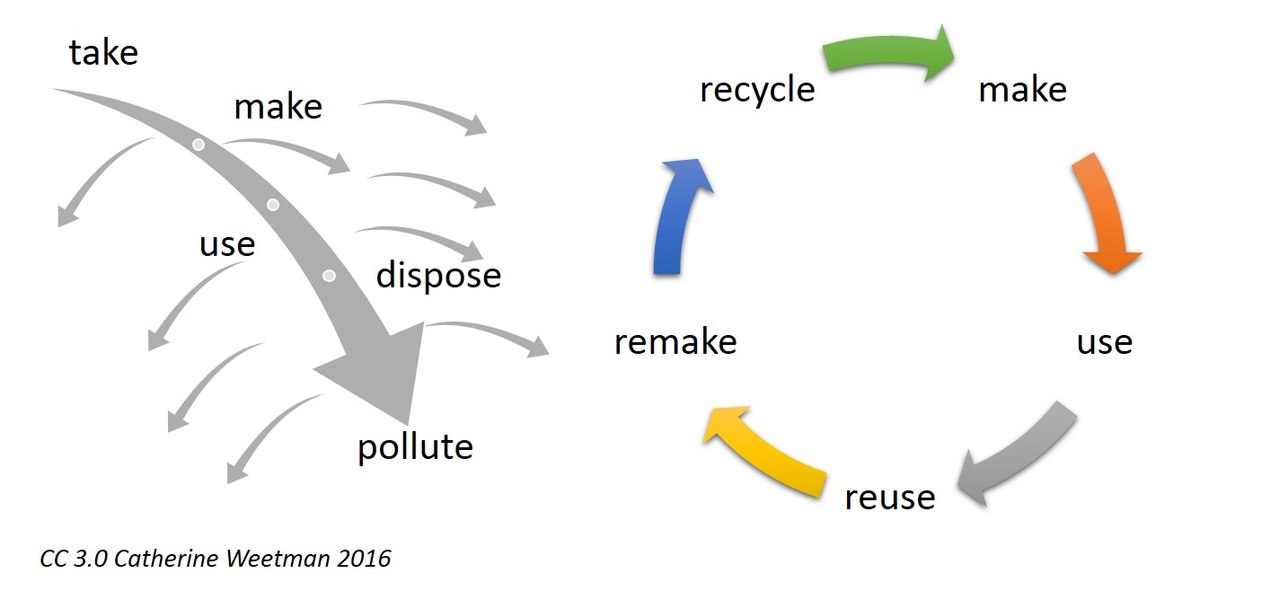 Noble Bioresources, Inc.     3
Emerging Circular Economy: an industrial system that is restorative by design
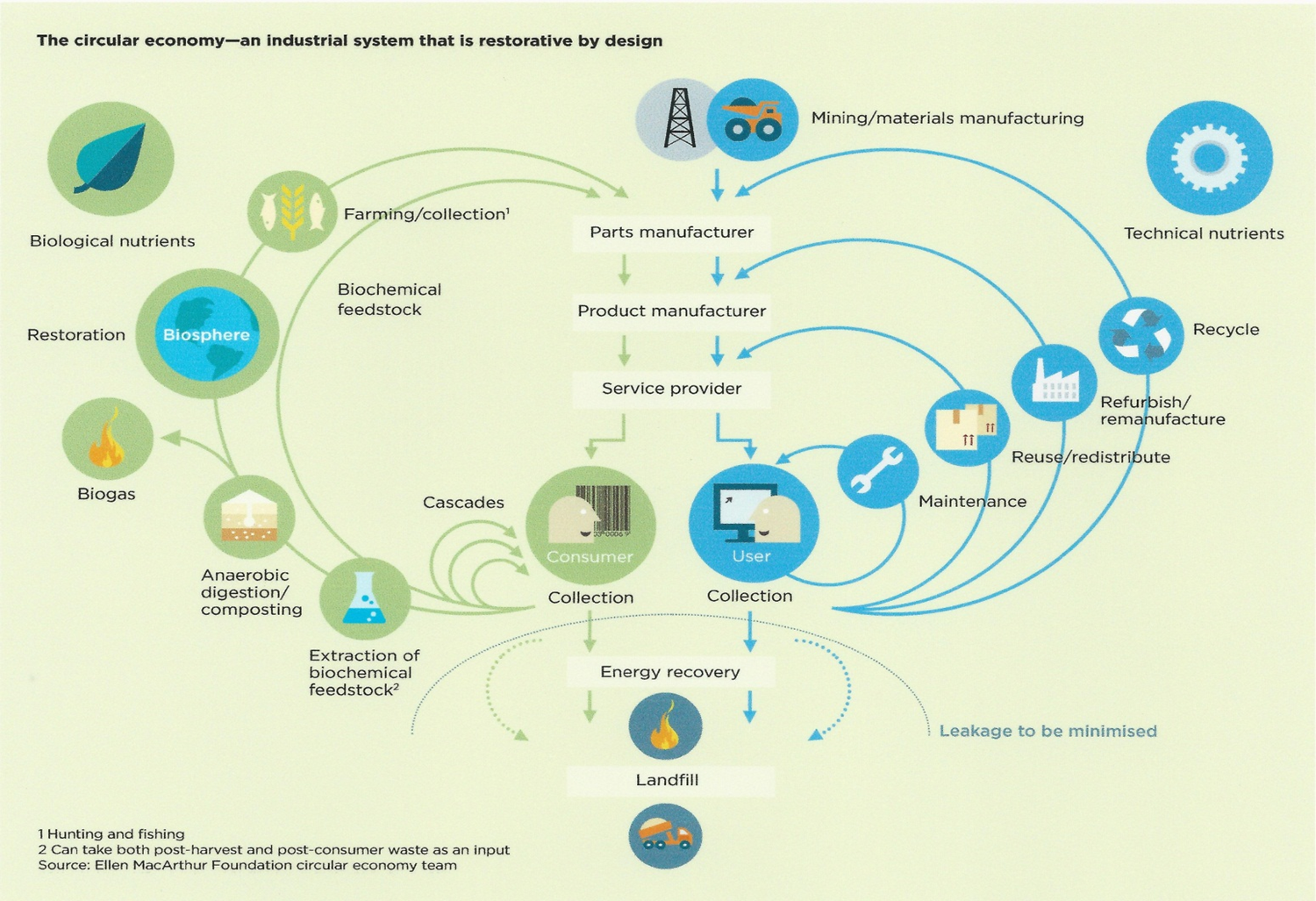 Nobel Resources Group
4
How:  Conflict  Collaboration
Concern for the Issue
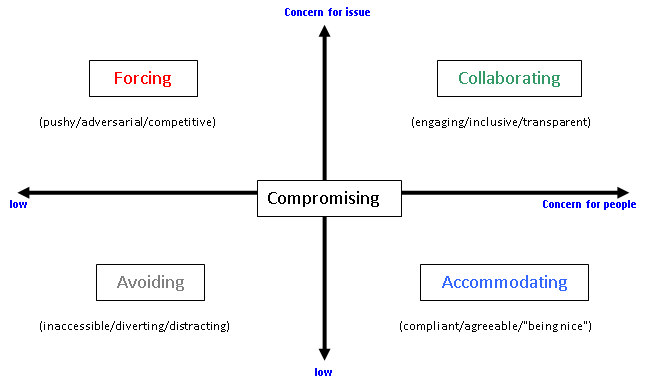 Concern for People
Nobel Resources Group
5
How:  by using powerful Collaboration, Collective Intelligence! … it takes practice!
Methods
Horizontal & Vertical
State – Air, Water, Solids, Ag, Fire, Energy, ORP, OEHHA, ….

Regional – Air Districts, Regional Water Boards, Recycling Zones, RCOGs, ….

Local – Counties, SW Agencies, Cities, townships, neighboods, homes & businesses
Collective Impact Forum
Ecodistricts
Regenerative Collaborative 
New Republic of the Heart
1000’s of social & environmental non-profits
Let’s get to work!
Dan Noble
(619) 992-8389
danwyldernoble@gmail.com
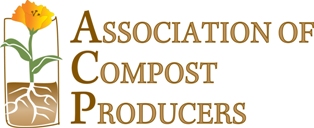 BIOPRODUCTS
Innovation Center
bioproducts.center
Noble Bioresources, Inc.
Bioproduct Market & Industry Development 
NobleBioresourcesInc.com
“We Build Healthy Soil”
    healthysoil.org
7
Noble Bioresources, Inc.     8
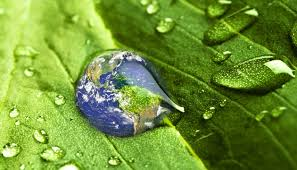 Noble Bioresources, Inc.
Quantitative Market Intelligence for Regenerative Economic Development
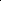 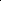 Dan Noble
President, NBI 
Executive Director, ACP
Nobel Resources Group
Bioproducts Markets
Standards and Decision Making
Manufacturing/
Processor
Bioproduct
Transporter
Transporter
Feedstock
Byproduct
Marketers
Municipalities
Food System
Transporter
Buyer/User Generator
Begin Here
Organics Generator
Landfill
Transporter
Byproduct
Byproduct
Transporter
Landscape System
10
Nobel Resources Group
[Speaker Notes: More of a detailed schematic of each of the markets and can be build into a CIRCULAR BIORESOURCE ECONOMIC MODEL – this lends itself to direct market and investment analysis and decision making.]
Key Facility Types in the Local Bioeconomy
Collect Organic 
Feedstock
(Collection Fee)
Deposit Organic 
Feedstocks
(Tipping fee)
Transport
BioDB Data
Engine
Food, Feed, Fiber
(Price)
Bioproduct
(Price)
11
[Speaker Notes: The bioeconomy, or biocycle, is made up of four main “players”:  1) ALL HUMANS (generators”, i.e., all of us!), 2) HAULERS - collection and transport 3) PROCESSORS – compost, AD/biogas,, materials
BUYERS – farmers and all of the rest of us!... And it closes the loop on generation
Notice that it is composed of four markets:  Collection, Tipping, bioproduct sales, and agricultural product sales]
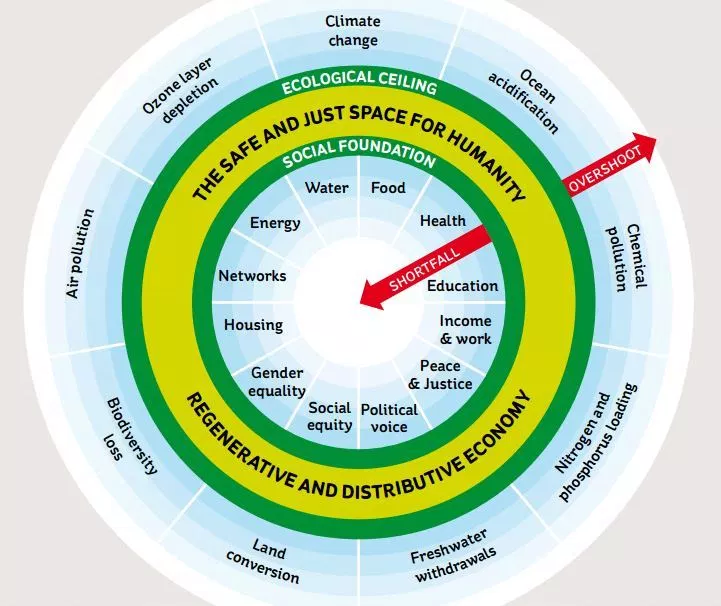 Doughnut Economics
Raworth (2017)
Steffen et al (2015)
Noble Bioresources, Inc.     12
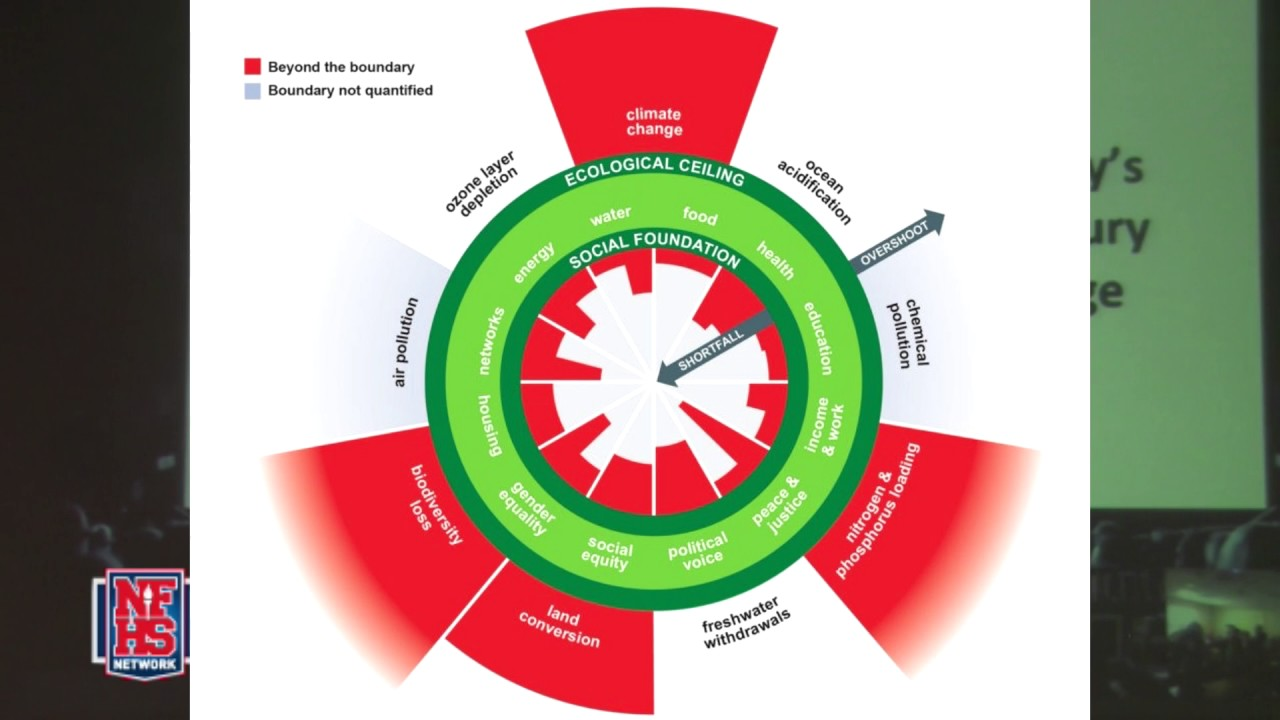 Doughnut Economics

Undershoot & Overshoot
Noble Bioresources, Inc.     13
Key principles imbedded in the bioeconomy that require anIntegrated Resource Management & Economic Approach
Environmental “Media”  
Bioresources
Capital Formation:
Financial, Social
Bioresource (Environmental)
Material & Energy Organization
Energy (CalFire, CEC)
Solids/
Soil
(CalRecycle, 
CDFA)
INFORMATION
Policy/Laws/Strategy Social/Culture/Economy
Air 
(CARB, 
CAPCOA)
Water 
(DWR, Water Board)
14
[Speaker Notes: The BIOCYCLE MODEL includes three other economic “realities” or perspectives… a “LINING PLANET perspective”: 1) material and energy is organized concentrically, i.e. always already integrated in biological systems 2) the four “elements” Earth, Water, Wind and Fire are all part of the bioeconomy… and the “fifth element” is information (in the form of “imagination” = love, laws, science and technology 3) the bioeconomy is always composted of three forms of capital formation: municipal, for-profit and non-profit]
Every Market is a Story… data and algorithms! each a chapter in the local biocycle “book”
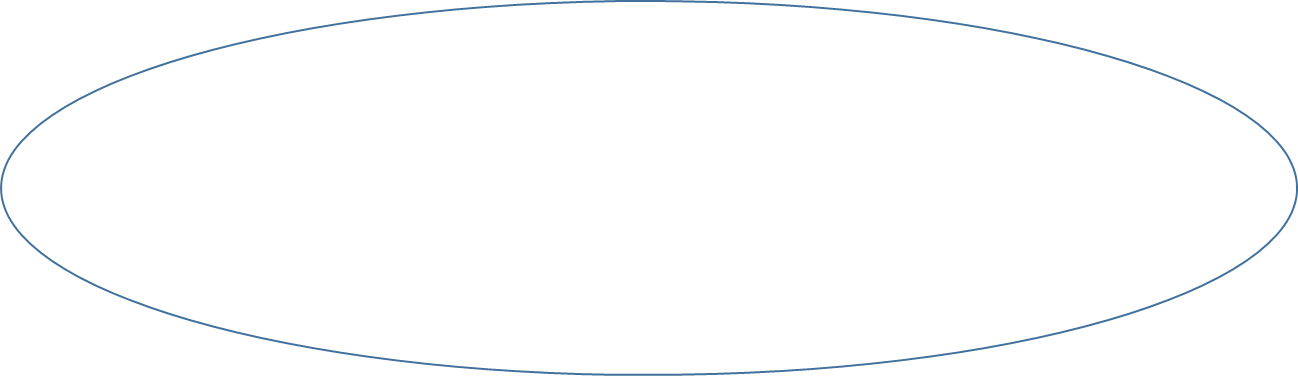 Hauling/ Preprocessing

Distance
Transfer
Pretreatment 
Tonnage
Processing

Tipping Fee
Feedstock Quality
Technology
Collection

Collection fee 
Participation 
Purity of collected material
Bioproduct Sales

Product Quality
Market size
Market distance
Food, Feed, Fiber
Materials, Chemicals, Energy
Nobel Resources Group
15
Data Collection, Processing, Reporting
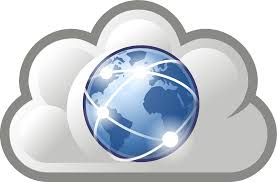 Operational Data Systems
Collections
Tipping
Processing
Inventory
Sales & Marketing
Material Data
Market Data
Enterprise Data
Investment/ROI
Strategy
Management
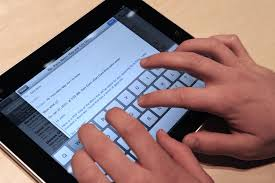 Nobel Resources Group
16
Steps?  -  Align your biosystems with the biocycle economy!
INNOVATE    continuously evolving
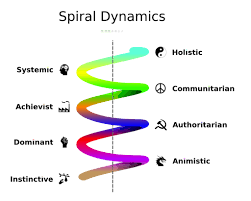 Nobel Resources Group
17
Next Steps
“Company Needs” Assessment Meeting (Collaborative)
Determine Project Goals / Objectives / Milestones
Define Work Breakdown Structure (WBS)
Define Resources necessary to accomplish work scope
Draft Deliverables, Costing, Schedule, Calendar
Execute Agreement to proceed
Get to work!
Nobel Resources Group
18